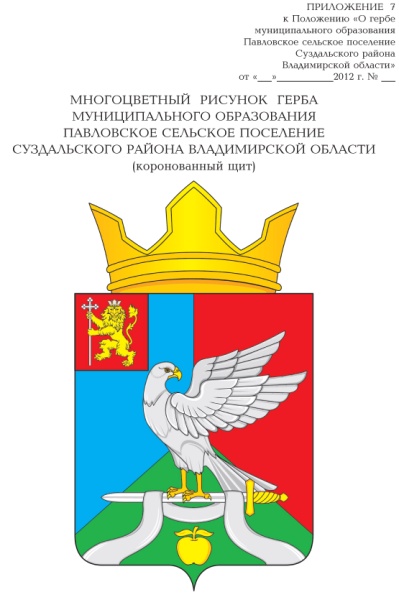 Муниципальное образование 
Павловское сельское поселение
ИСПОЛНЕНИЕ БЮДЖЕТА 
ДЛЯ ГРАЖДАН
ЗА 2023 ГОД
Павловское, 2024 год
Уважаемые жители 
Павловского сельского поселения!
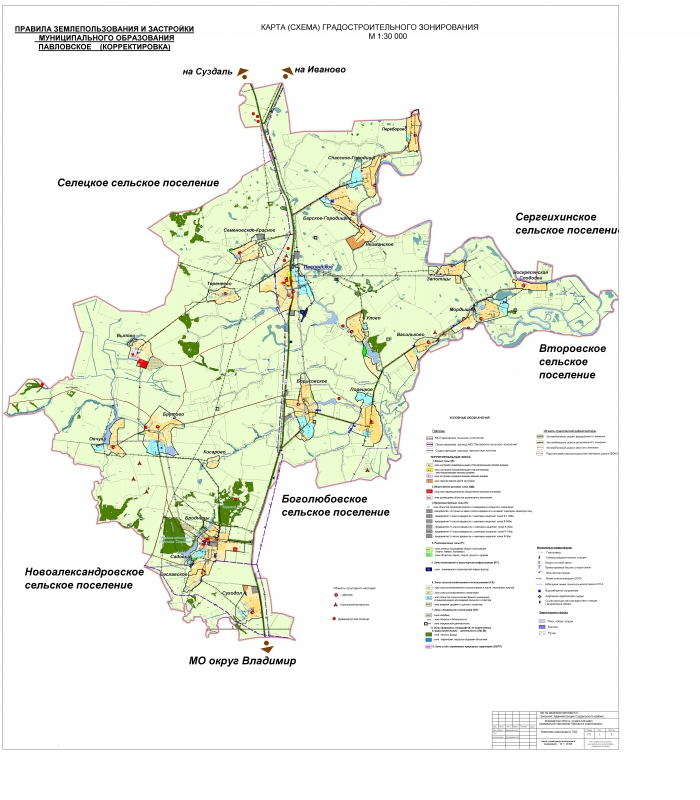 Администрация  муниципального 	образования Павловское сельское поселение представляет Вам «Бюджет для граждан», созданный для обеспечения прозрачности и открытости бюджетного процесса.  
         Наверняка многих волнует вопрос, на какие цели расходуются средства местного бюджета? 
         Каждый вправе в максимально удобной и доступной форме получать информацию о направлениях бюджетной политики, проводимой на территории Павловского сельского поселения, чтобы иметь возможность самостоятельно делать выводы об эффективности расходования средств.
С уважением,
Глава муниципального образования Павловское сельское поселение
Е.Н.Хусаинова
ОПИСАНИЕ АДМИНИСТРАТИВНОГО-ТЕРРИТОРИАЛЬНОГО ДЕЛЕНИЯ МУНИЦИПАЛЬНОГО ОБРАЗОВАНИЯ
Муниципальное   образование   Павловское   сельское   поселение   Суздальского   района Владимирской области образовано в 2005 году (нормативный акт № 6503 от 16.05.2005 г.).
Границы муниципального образования Павловское сельское поселение установлены законом Владимирской области от 26.11.2004 г. № 190-03 «О наделении муниципального образования Суздальский   район   статусом   муниципального  района   и   соответствующим статусом муниципальных образований в его составе и установлении их границ»
Муниципальное образование Павловское сельское поселение Суздальского района Владимирской области имеет статус сельского поселения, установленный вышеуказанным областным законом в соответствии с пунктом 1 части 1 статьи 85 Федерального закона от 06.10.03 г. № 131-ФЗ « Об общих принципах организации местного самоуправления в РФ». После вступления в силу Федерального закона № 131-ФЗ в муниципальное образование вошли три сельских округа Павловский, Садовый, Порецкий , которые включили в себя 22 населенных пункта численностью населения около 8 тысяч человек.
На основании Конституции РФ население муниципального образования Павловское сельское поселение осуществляет местное самоуправление в соответствии с Федеральными законами , Законами Владимирской области и Уставом муниципального образования Павловское сельское поселение.
Местное самоуправление, как выражение власти народа составляет одну из основ конституционного строя Российской Федерации.
ЧТО ТАКОЕ «БЮДЖЕТ ДЛЯ ГРАЖДАН»?
Бюджет для граждан – документ, содержащий основные положения решения Совета народных депутатов муниципального образования Павловское сельское поселение о бюджете в виде открытой и понятной гражданам информации
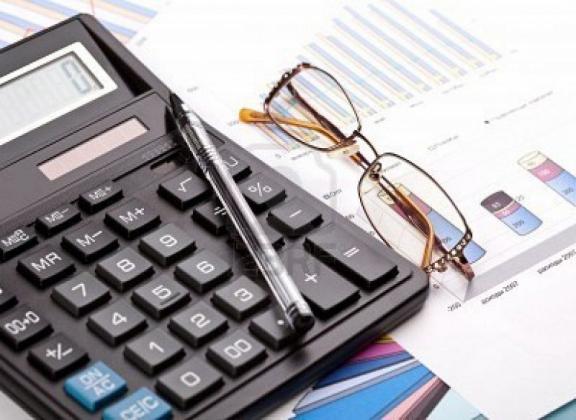 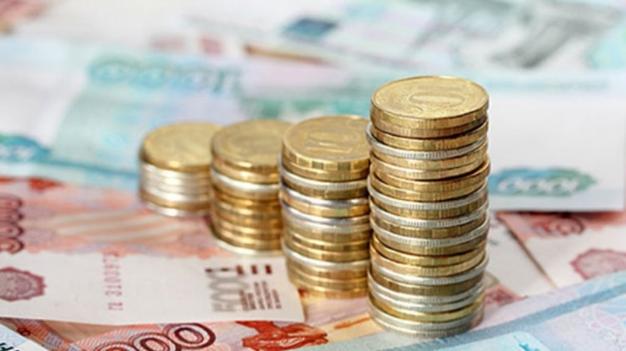 ЧТО ТАКОЕ БЮДЖЕТ?
БЮДЖЕТ
Форма образования и расходования денежных средств, предназначенных для финансового обеспечения задач и функций государства и местного самоуправления
Сбалансированность  бюджета по доходам и расходам – основополагающее требование, предъявляемое в органам, составляющим, утверждающим и исполняющим бюджет
ДОХОДЫ БЮДЖЕТА МУНИЦИПАЛЬНОГО ОБРАЗОВАНИЯ ПАВЛОВСКОЕ СЕЛЬСКОЕ ПОСЕЛЕНИЕ
ДОХОДЫ БЮДЖЕТА ЗА 2023 ГОД СОСТАВИЛИ
ДОХОДЫ И РАСХОДЫ
МУНИЦИПАЛЬНОГО ОБРАЗОВАНИЯ ПАВЛОВСКОЕ СЕЛЬСКОЕ ПОСЕЛЕНИЕ, тыс. руб.
ОСНОВНЫЕ ДОХОДНЫЕ ИСТОЧНИКИ БЮДЖЕТА
ОСНОВНЫЕ ДОХОДНЫЕ ИСТОЧНИКИ БЮДЖЕТА
СТРУКТУРА РАСХОДОВ БЮДЖЕТА 
ЗА 2023 ГОД
ОБЩЕГОСУДАРСТВЕННЫЕ РАСХОДЫ
Возмещение расходов, понесенных бюджетами субъектов Российской Федерации, местными бюджетами на размещение и питание граждан Российской Федерации, иностранных граждан  и лиц без гражданства, постоянно проживающих на территориях Украины, Донецкой Народной Республики, Луганской Народной Республики, Запорожской области, Херсонской области, вынужденно покинувших жилые помещения и находившихся в пунктах временного размещения и питания, за счет резервного фонда Правительства Российской Федерации– 
3543,51 тыс. руб.
Расходы на выплаты по оплате труда муниципальных органов – 
3370,82 тыс. руб.
Поощрение региональных и управленческих команд за достижение показателей деятельности органов исполнительной власти – 
99,15  тыс. руб.
Финансовое обеспечение мероприятий по временному социально-бытовому обустройству граждан Российской Федерации, иностранных граждан и лиц без гражданства, постоянно   проживающих на территориях Украины, Донецкой Народной Республики, Луганской Народной Республики, Запорожской области, Херсонской области, вынужденно покинувших жилые помещения и находящихся  в пунктах временного размещения на территории Владимирской области – 1191,48 тыс. руб.
Прочие общегосударственные расходы – 
2565,35 тыс. руб.
НАЦИОНАЛЬНАЯ ОБОРОНА
Непрограммные направления деятельности – 289,60 тыс. руб.
Осуществление первичного воинского учета на территориях, где отсутствуют военные комиссариаты – 289,60 тыс. руб.
НАЦИОНАЛЬНАЯ БЕЗОПАСНОСТЬ И ПРАВООХРАНИТЕЛЬНАЯ ДЕЯТЕЛЬСНОСТЬ
Непрограммные направления деятельности – 
129,85 тыс. руб.
Мероприятия по безопасности людей на водных объектах– 0,00 тыс. руб.
Мероприятия по пожарной безопасности – 129,85 тыс. руб.
НАЦИОНАЛЬНАЯ ЭКОНОМИКА
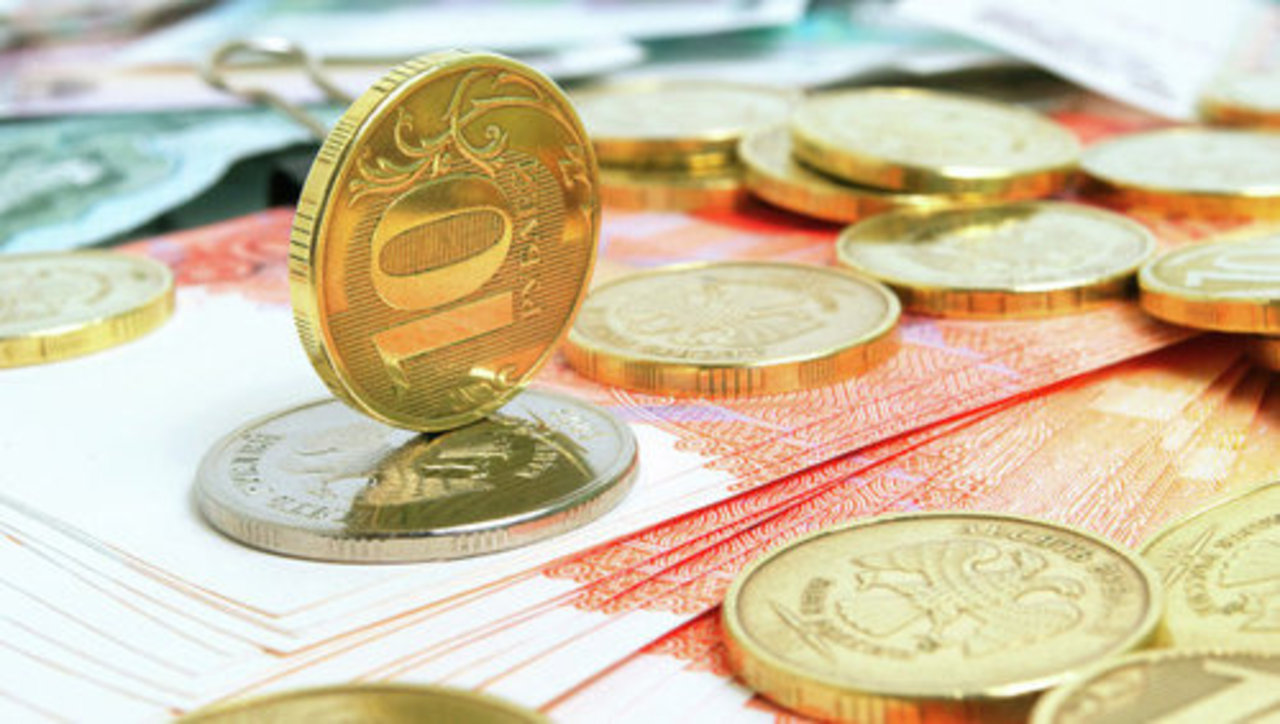 Непрограммные направления деятельности – 
875,94 тыс. руб.
Транспорт– 
73,05 тыс. руб.
Другие вопросы в области национальной экономики– 
802,89 тыс. руб.
Подраздел
«Другие вопросы в области жилищно-коммунального хозяйства» – 
12620,79 тыс. руб.
ЖИЛИЩНО-КОММУНАЛЬНОЕ ХОЗЯЙСТВО
Расходы на обеспечение деятельности (оказание услуг) МКУ "Павловское"  - 
12620,79 тыс. руб.
Культура и кинематография
Подраздел «Культура»  –    
38609,89 тыс. руб.
Предоставление мер социальной поддержки по оплате за содержание и ремонт жилья, услуг теплоснабжения (отопления) и электроснабжения работникам культуры– 
161,00 тыс. руб.
Расходы на обеспечение деятельности (оказание услуг) МКУК "Павловский культурно-досуговый центр"–12746,43 тыс. руб.
Мероприятия по муниципальной программе "Развитие культуры на территории муниципального образования Павловское на 2022-2024 годы» (производился капитальный ремонт ДК п.Садовый) – 23037,46 тыс. руб.
Повышение оплаты труда работников бюджетной сферы в соответствии с указами Президента Российской Федерации от 07 мая 2012 года №597, от 01 июня 2012 года №761 (Расходы на выплаты персоналу в целях обеспечения выполнения функций государственными (муниципальными) органами, казенными учреждениями, органами управления государственными внебюджетными фондами) –
2625,00 тыс. руб.
СОЦИАЛЬНАЯ ПОЛИТИКА
Подраздел 
«Социальное обеспечение»– 96,00 тыс. руб.
Подраздел 
«Охрана семьи и детства» – 1260,00 тыс. руб.
Выплата к государственным пенсиям муниципальным служащим– 
96,00 тыс. руб.
Мероприятия по обеспечению жильем по муниципальной программе "Обеспечение жильем молодых семей муниципального образования Павловское  на 2021 - 2025 годы«– 1260,00 тыс. руб.
Обслуживание государственного и муниципального долга
Непрограммные направления деятельности – 0,95 тыс. руб.
Погашение процентов за пользование кредитами – 0,95 тыс. руб.
Межбюджетные трансферты общего характера бюджетам субъектов Российской Федерации и муниципальных образований
Непрограммные направления деятельности – 1,55 тыс. руб.
Межбюджетные трансферты по организационно-техническому сопровождению проведения независимой оценки качества условий оказания услуг МКУК «Павловский КДЦ» – 1,55 тыс. руб.
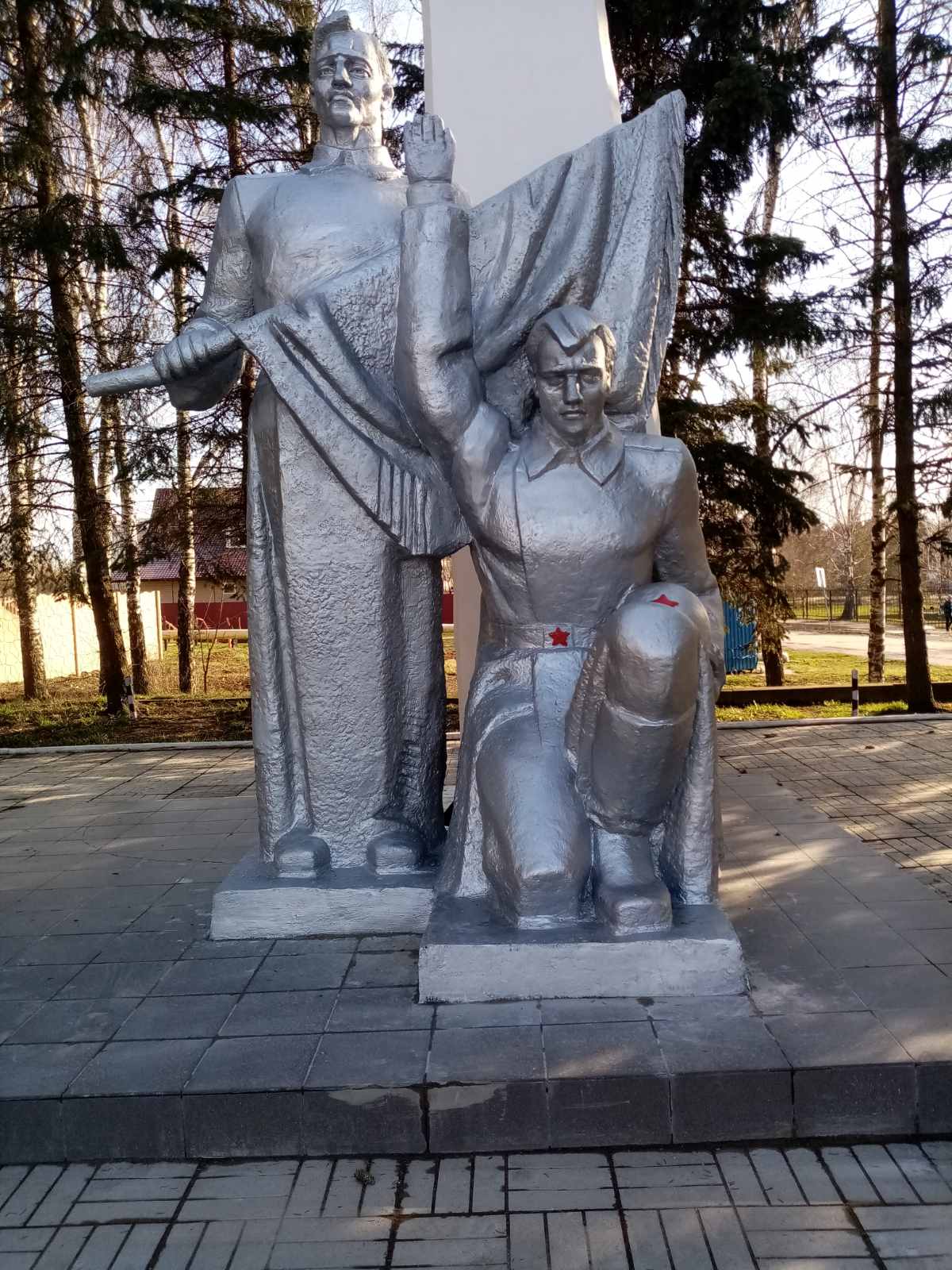 СПАСИБО
     ЗА ВНИМАНИЕ !
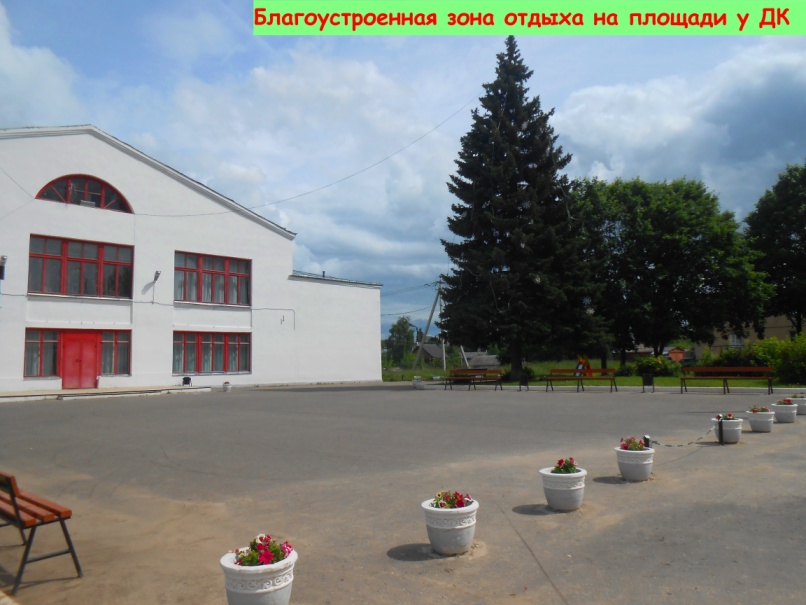 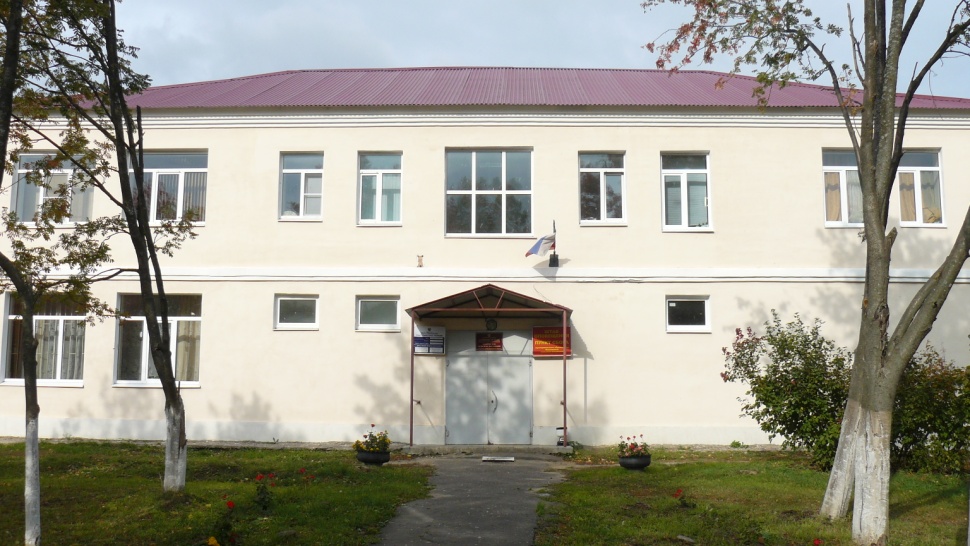 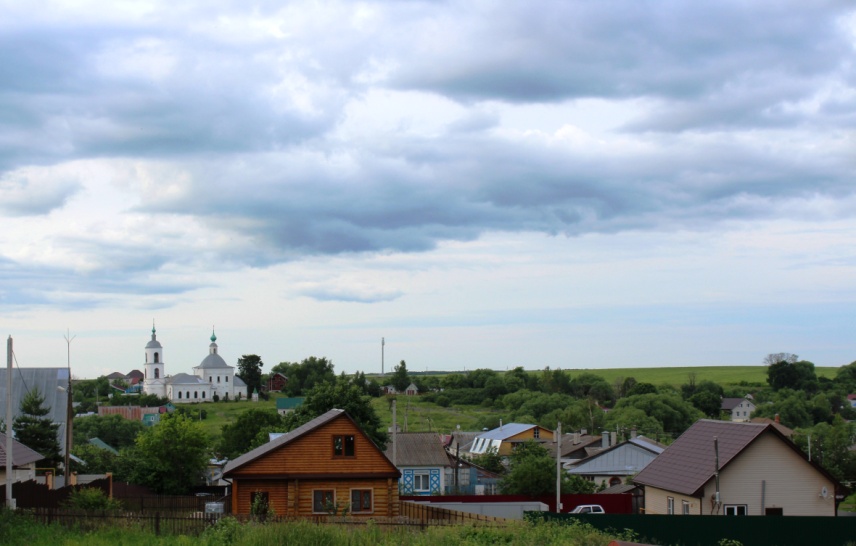 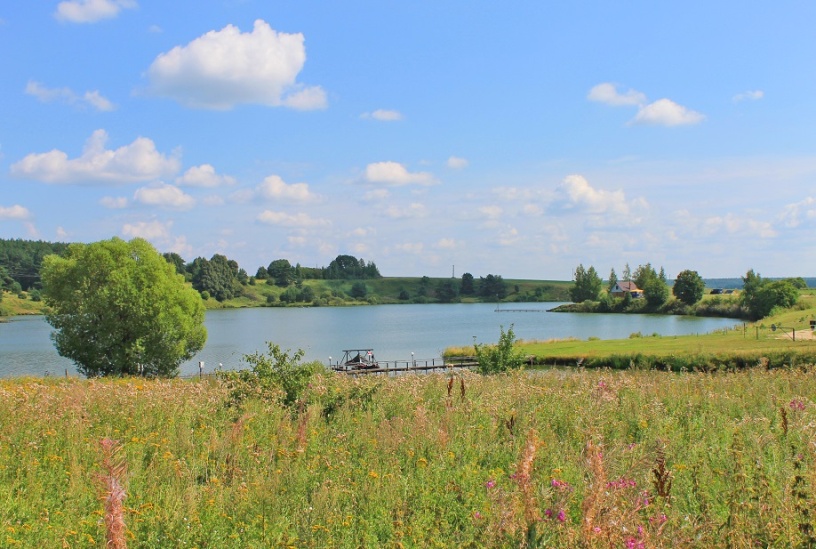 Администрация муниципального образования Павловское сельское поселение 
Суздальского района Владимирской области
601273, Владимирская область, Суздальский район, с. Павловское, ул. Школьная, 17а
Тел.: 8(49231) 7-22-30, 7-22-81, 7-22-97 E-mail: pavlovskoe_sp@mail.ru